Дикие животные зимой
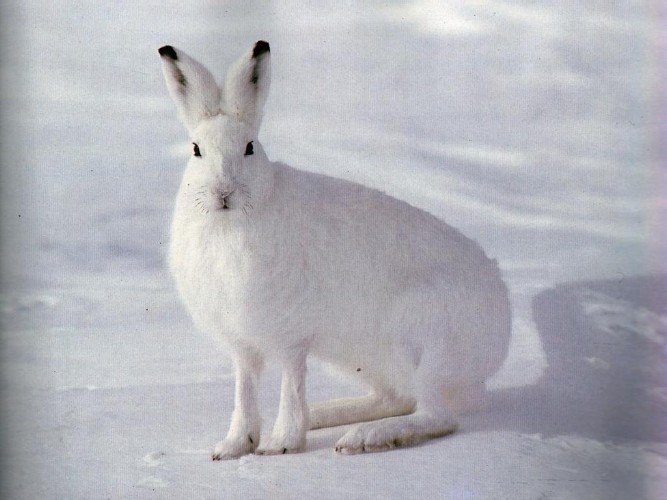 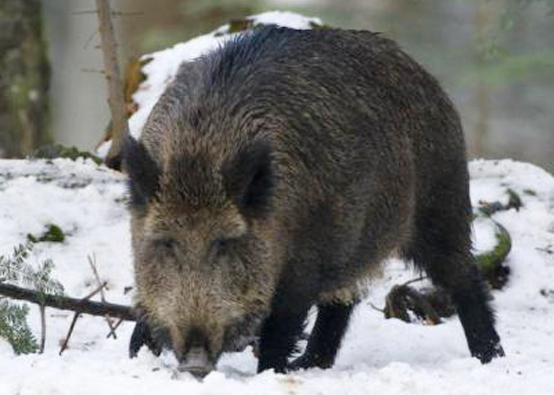 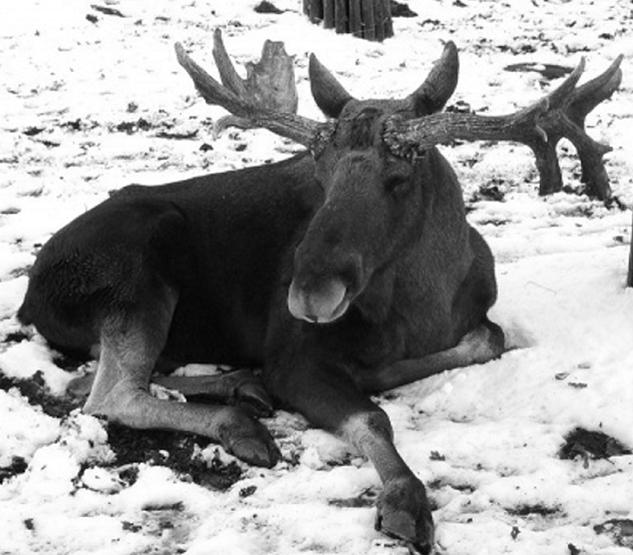 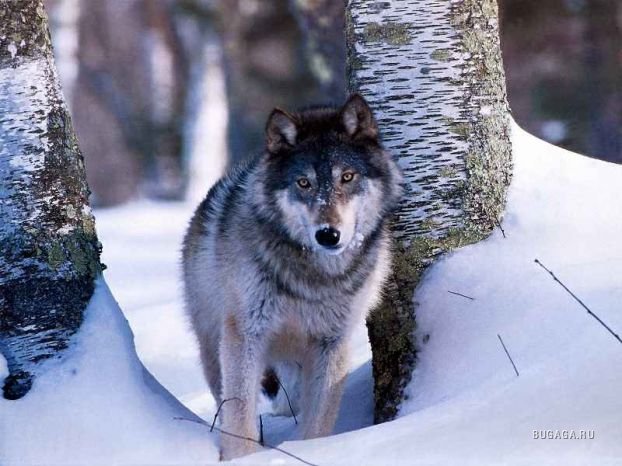 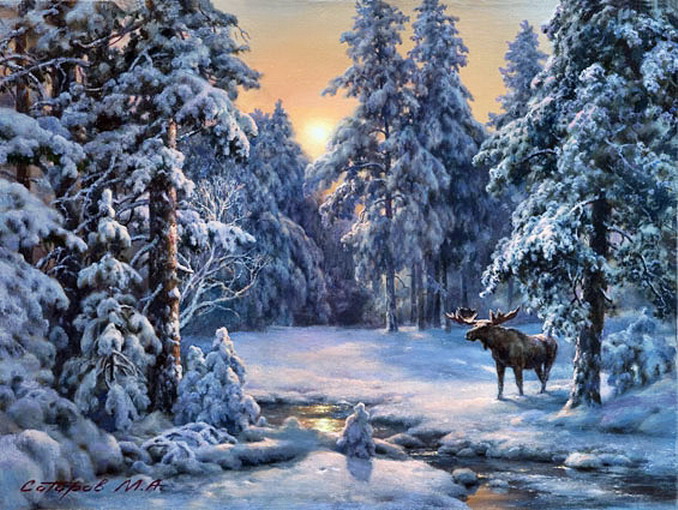 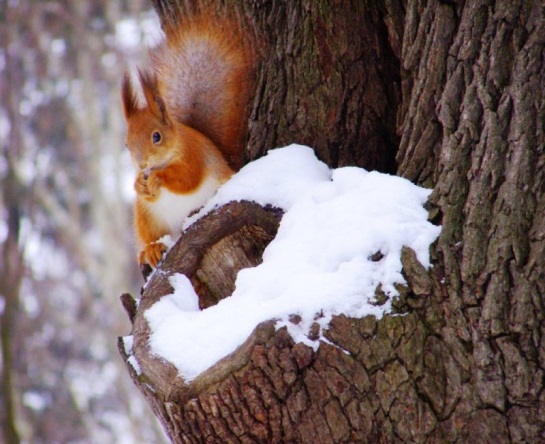 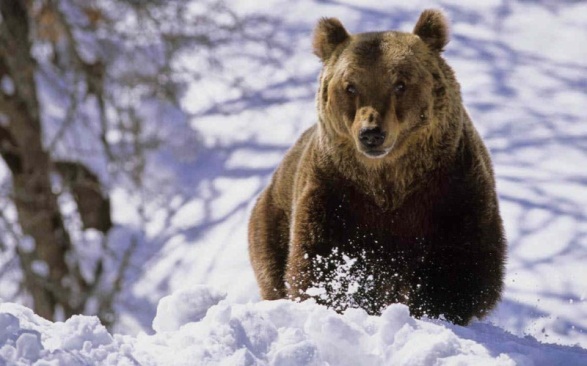 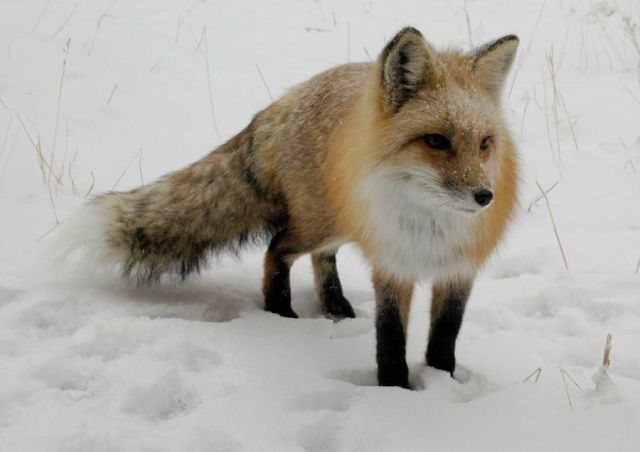 Подготовил 
воспитатель высшей квалификационной категории
Дудина Г.П.
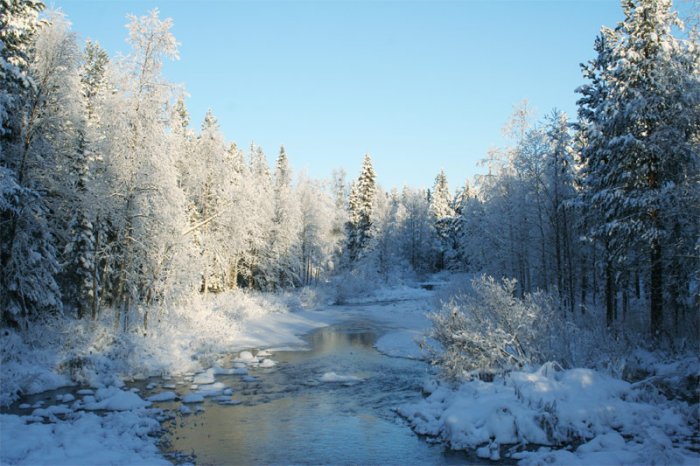 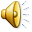 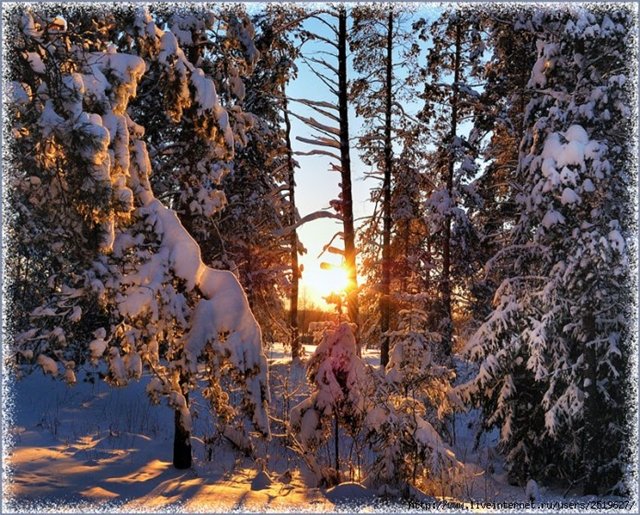 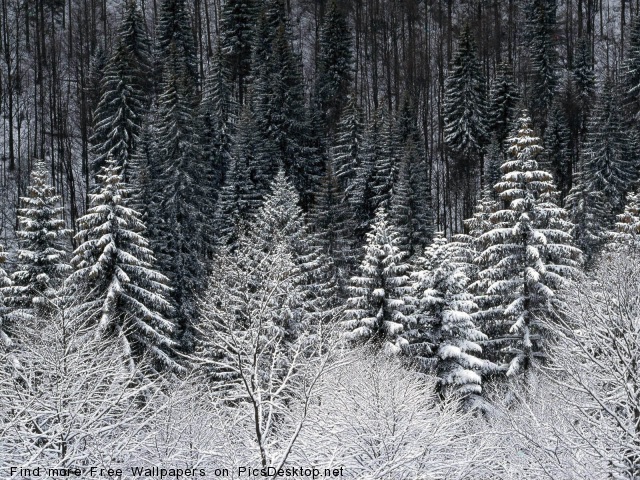 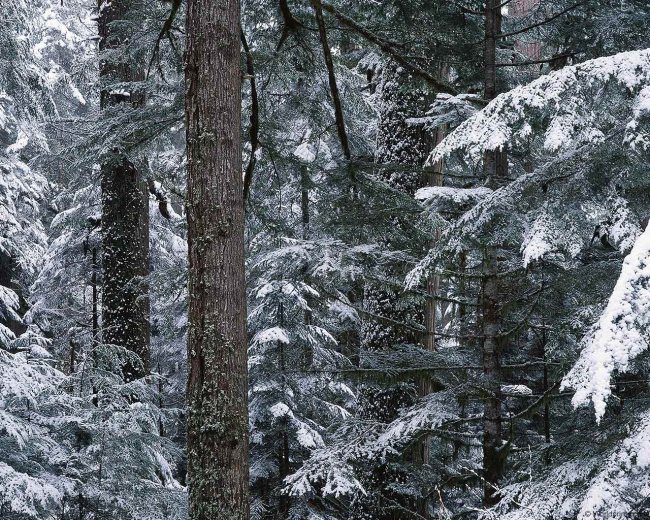 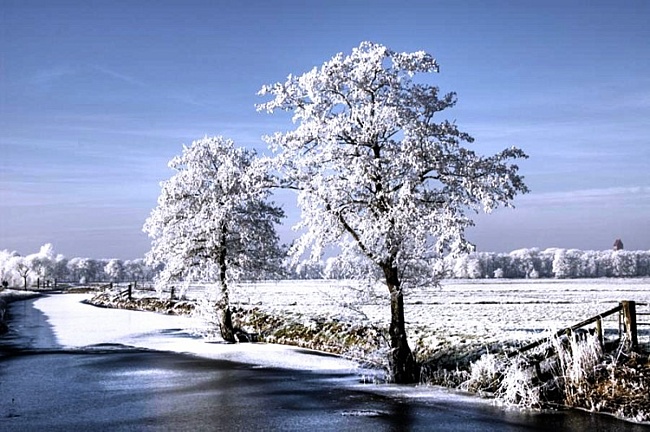 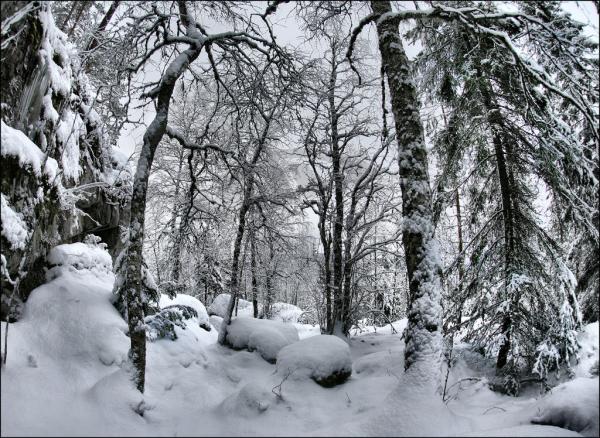 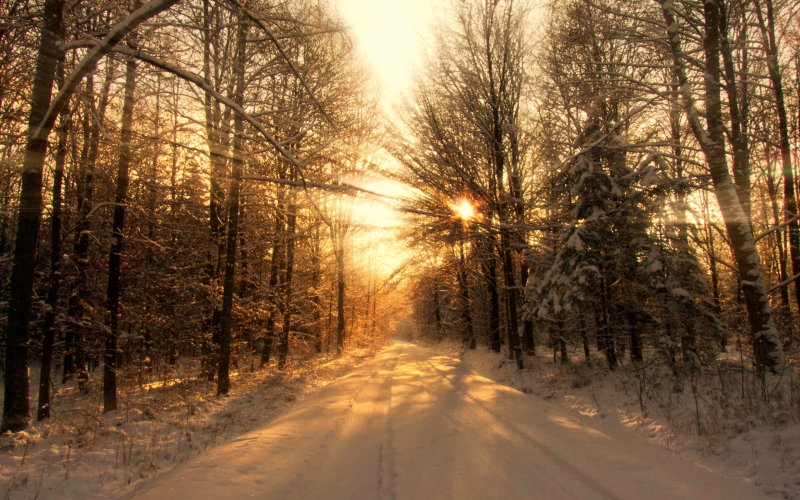 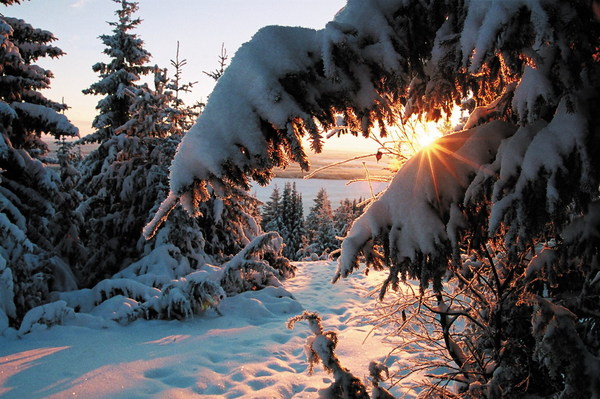 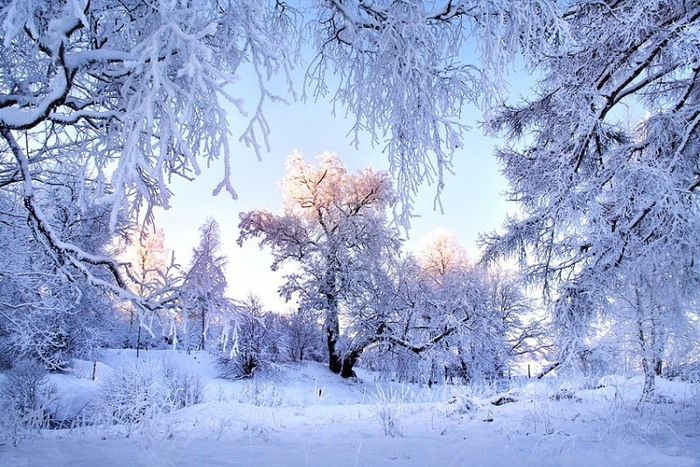 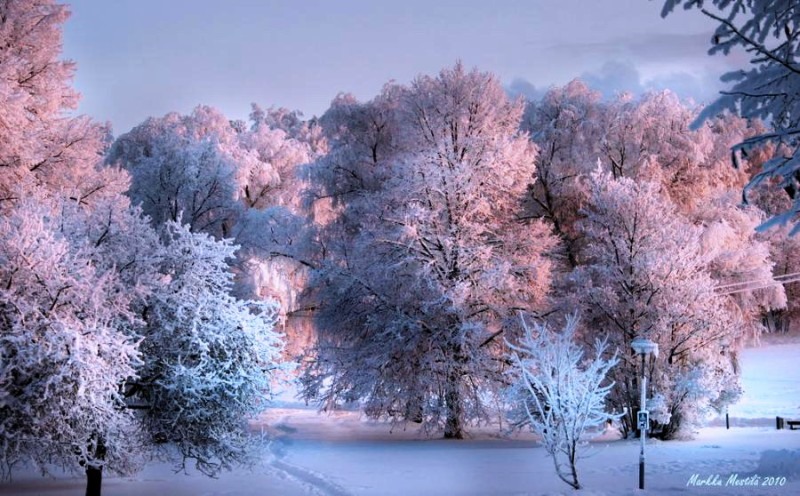 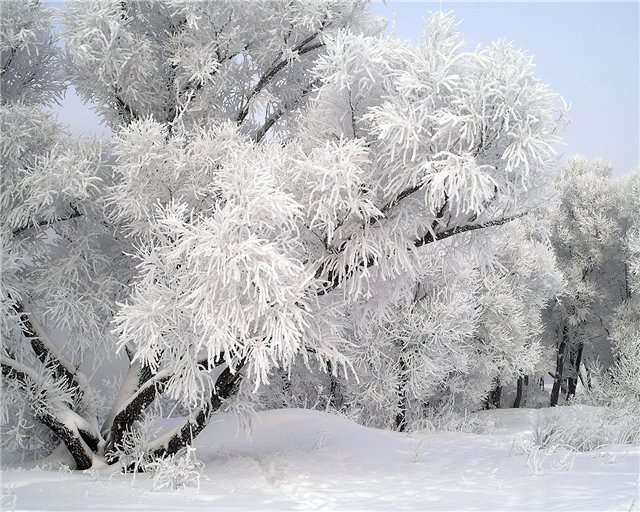 Совершим прогулку в зимний лес.
Звери очень пугливы, и поэтому в лесу нужно вести себя осторожно.

Зимой в лесу холодно, голодно.
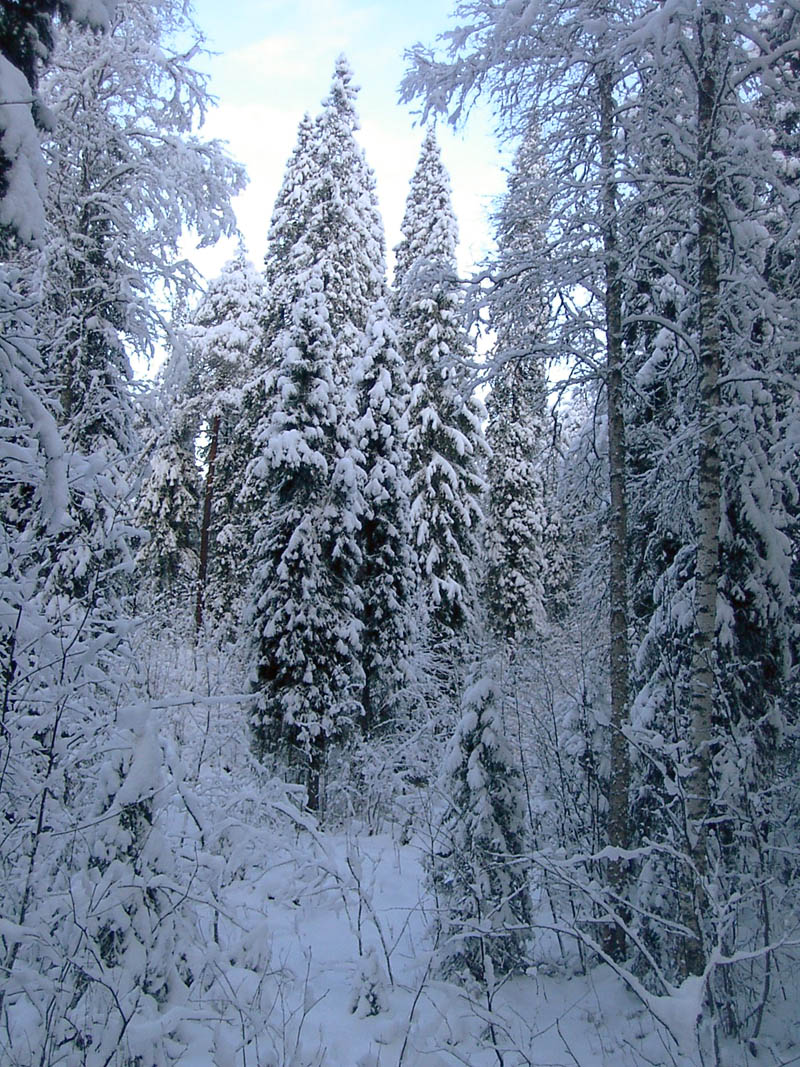 Посмотрите, какой красивый лес!
Все засыпано снегом.
Лес как будто спит под пуховым одеялом.
Может быть, в лесу никого нет?
Исчезли все звери и птицы?
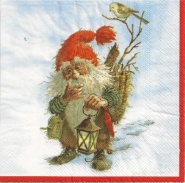 Ребята, посмотрите, нас в лесу встречает Старичок-Лесовичок.



   И он нам хочет рассказать, как можно отыскать лесных зверей.
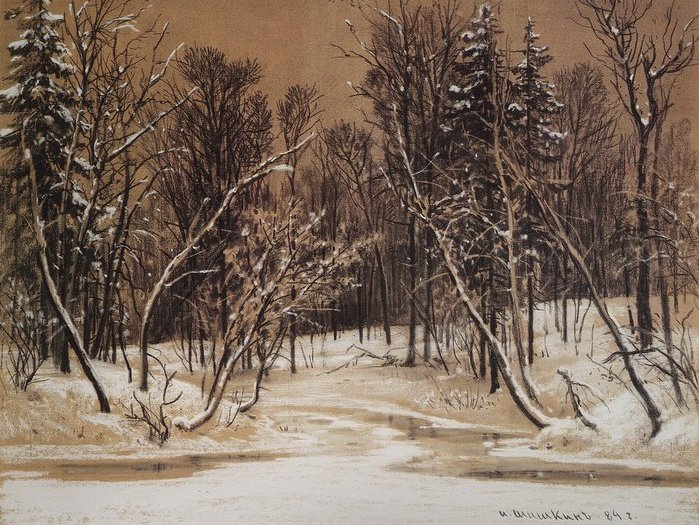 Смотрите, вот чьи-то следы…
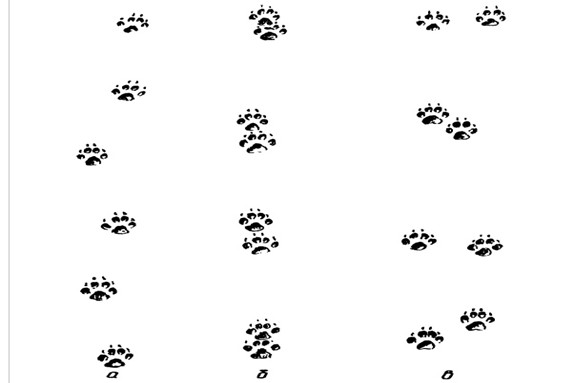 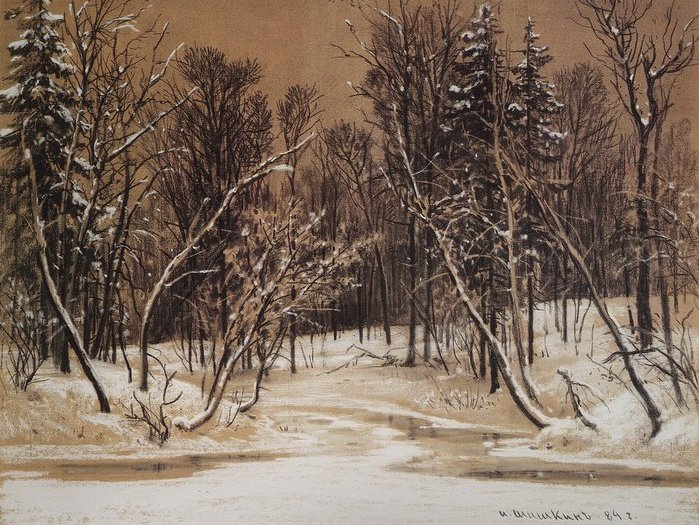 Это пробежала лиса!
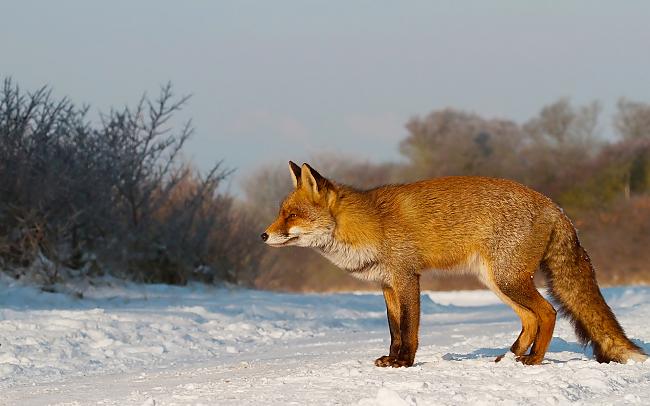 У лисички шерсть золотистая, на груди жилет, а на шее белый галстук.
Не боится она самых трескучих морозов,  так как шуба у нее густая и пушистая.
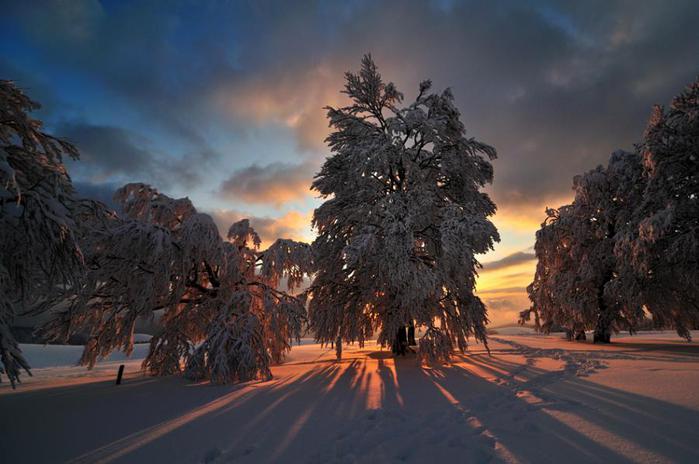 А вот еще чьи-то следы…
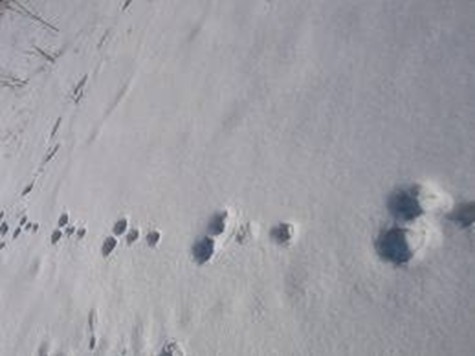 Это заяц здесь натропил!
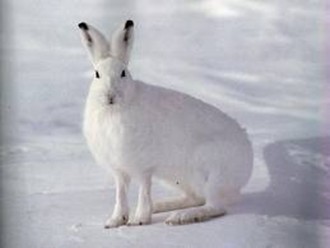 Заяц-беляк приспособился к жизни в лесу в зимнее время.
Он к зиме меняет серый мех на белый. 
Белая шкурка помогает спрятаться от врагов.
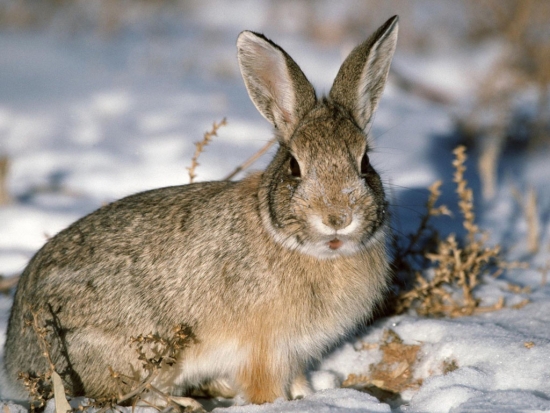 Посмотрите, а здесь заяц-русак насторожился.
Ему зимой сложнее спрятаться от врага.
Мех его зимой остается серым, и только большие чуткие уши помогают услышать врага.
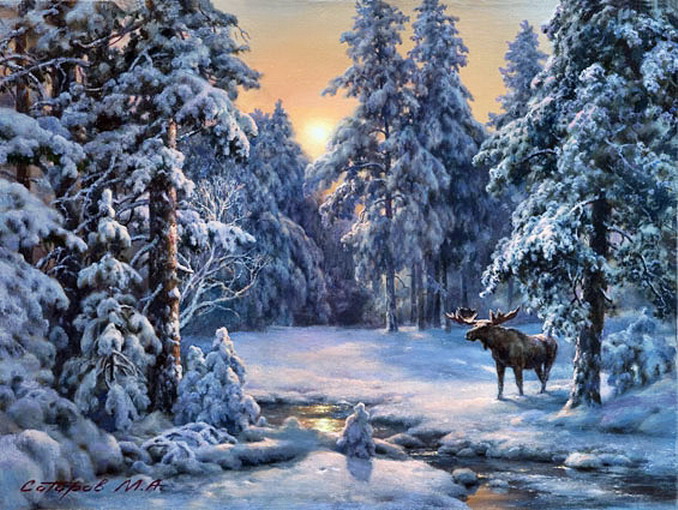 А здесь пробежалкабан!
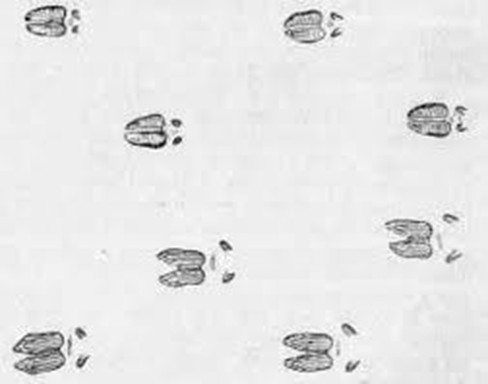 Для кабанов наиболее сложное время – зима. Под снегом нелегко искать пищу, еще сложнее ее добывать.
А вот от дерева к дереву прошел лось!
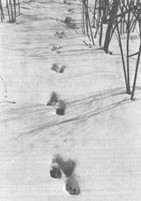 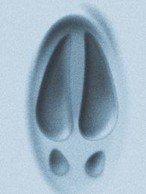 При небольшом снеге лоси передвигаются легко. 
Но когда снега много, ходить им тяжело. Но самое  страшное для лосей, когда поверхность снега после оттепели покрывается твердой ледяной коркой-настом.  Лоси режут ноги об острый, как лезвие ножа, отломанный край.
Лось.
У лося бурая толстая шкура, хотя и не пушистая, надежно защищает от мороза. 
Высокие ноги лося белого цвета и совсем незаметны на фоне       белого снега.
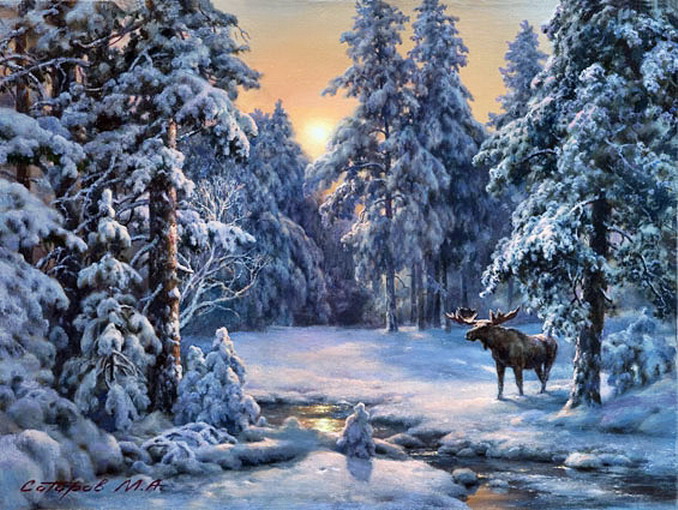 Следы волка похожи на лисьи, только чуть крупнее…
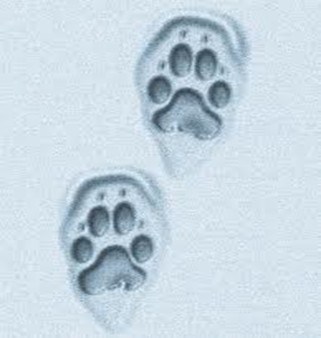 Волк
Волк – очень опасный хищник. 
Зимой волки живут стаями. 
В стае бывает 10-12 волков.
Стаей рыщут по полям и  ищут добычу. В поисках пищи пробегают очень большие расстояния.
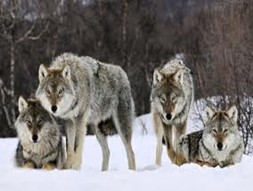 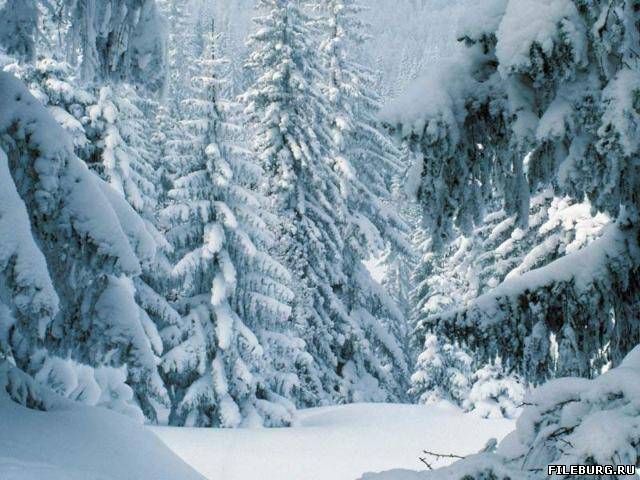 А здесь лежат пустые шишки, шелуха.Кто здесь побывал?
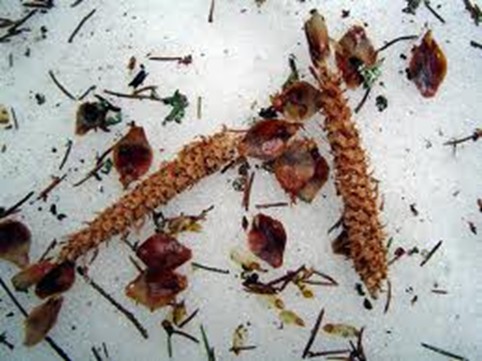 Такой след оставляет после себя белка.
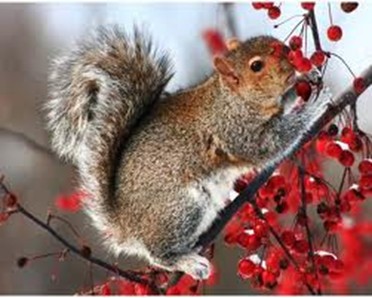 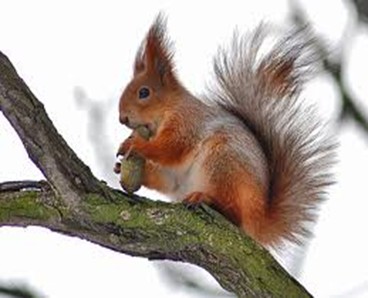 Она искала в шишках семена, которыми питается.
А так выглядят беличьи следы на снегу:
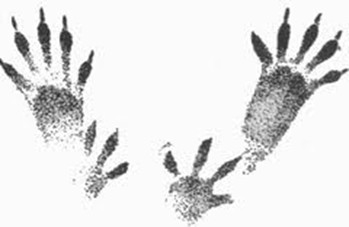 Ребята, Старичок-Лесовичок приготовил вам загадки.Если вы их правильно отгадаете, то на экране появится отгадка.
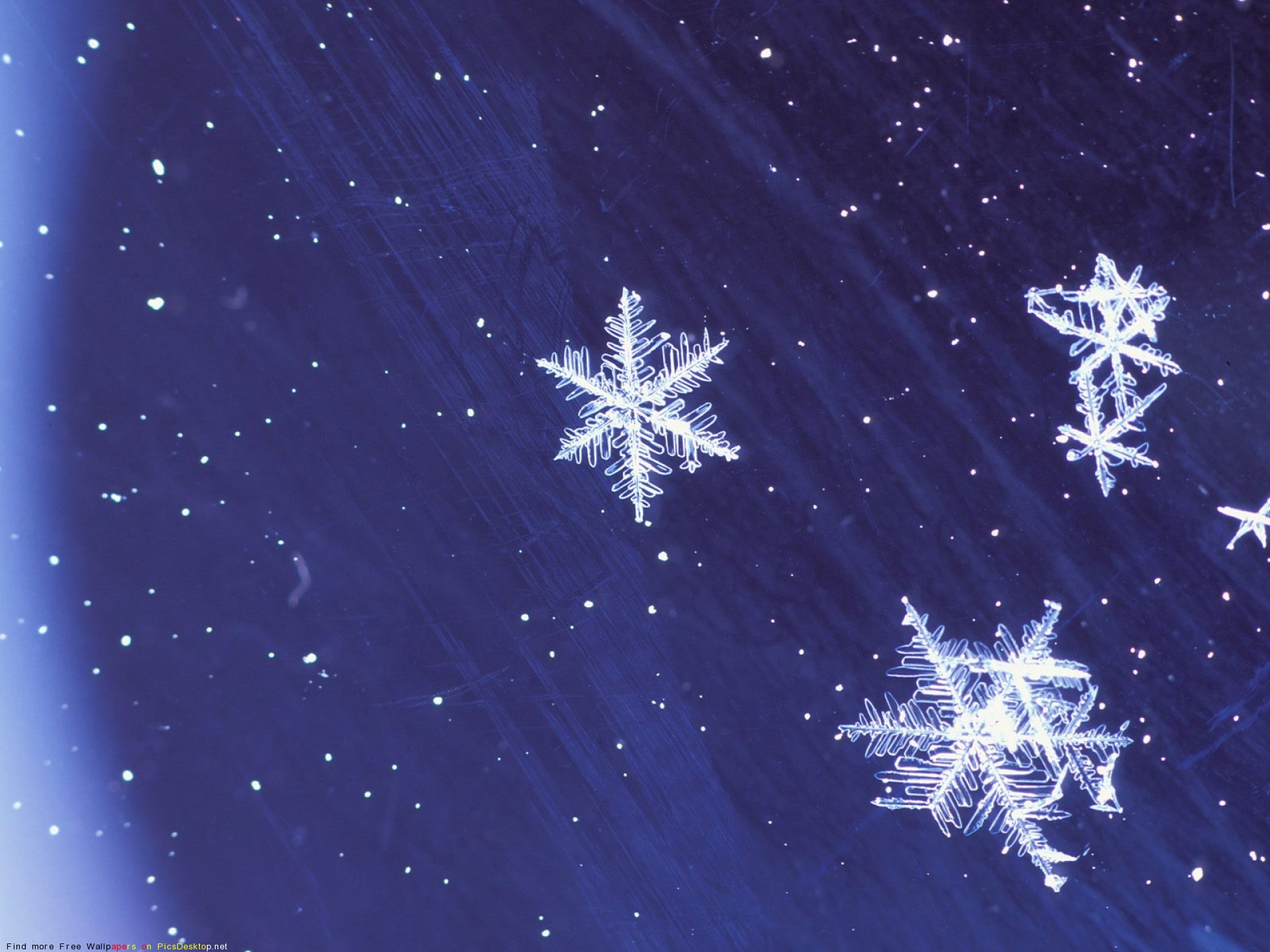 Рыжая плутовка.
Хитрая, ловкая.
Хвост пушистый. 
Мех золотистый.
В лесу живет. 
В деревне кур крадет.
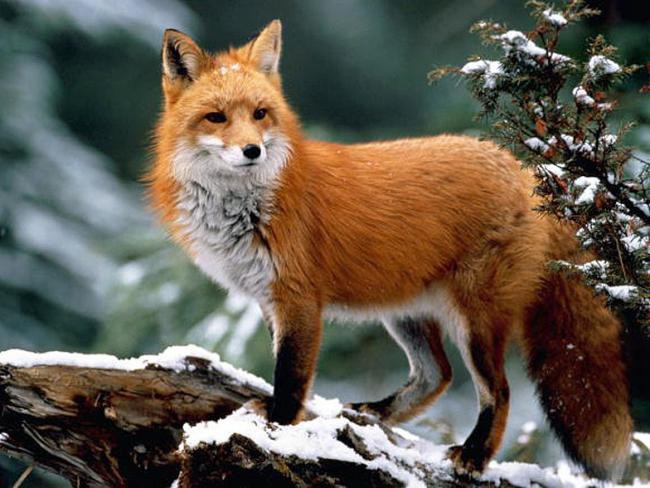 На овчарку не похож:Что ни зуб, то острый нож!Он бежит, оскалив пасть.На овцу готов напасть.
Много бед таят леса:Волк, медведь там и лиса.Наш зверек живет в тревоге,От беды уносит ноги
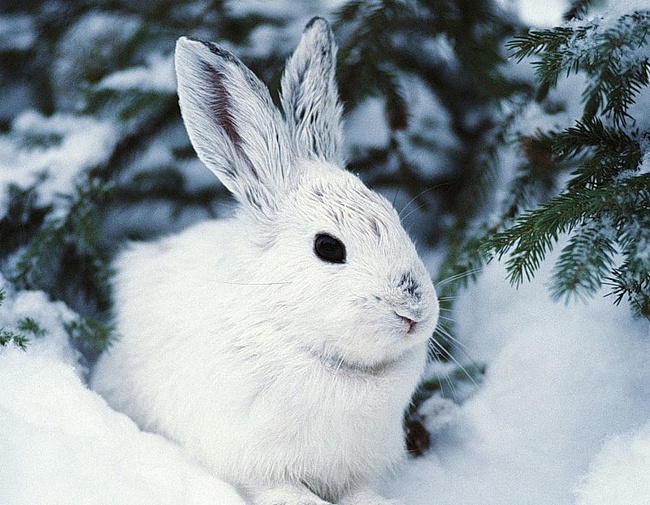 Кто с высоких темных сосенв ребятишек шишку бросил?И в кусты через пенек Промелькнул как огонек?
Хозяин лесной,Просыпается весной.А зимой под вьюжный войСпит в берлоге снеговой.
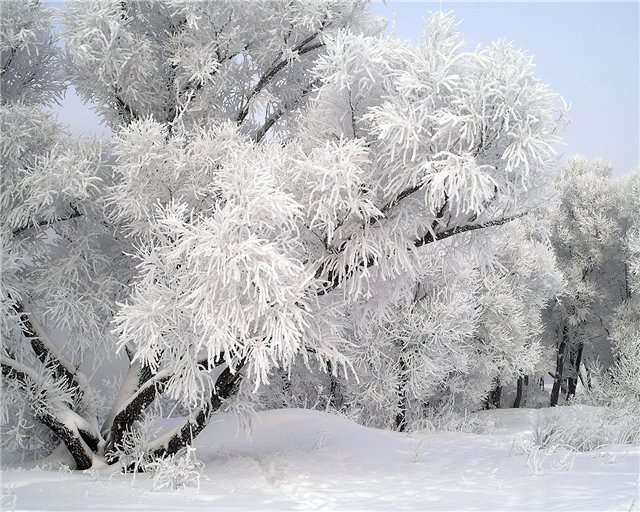 Вот и подошла к концу наша прогулка по зимнему лесу.
Спасибо за приятную компанию!